Интерактивная игра «Что нужно для работы?»
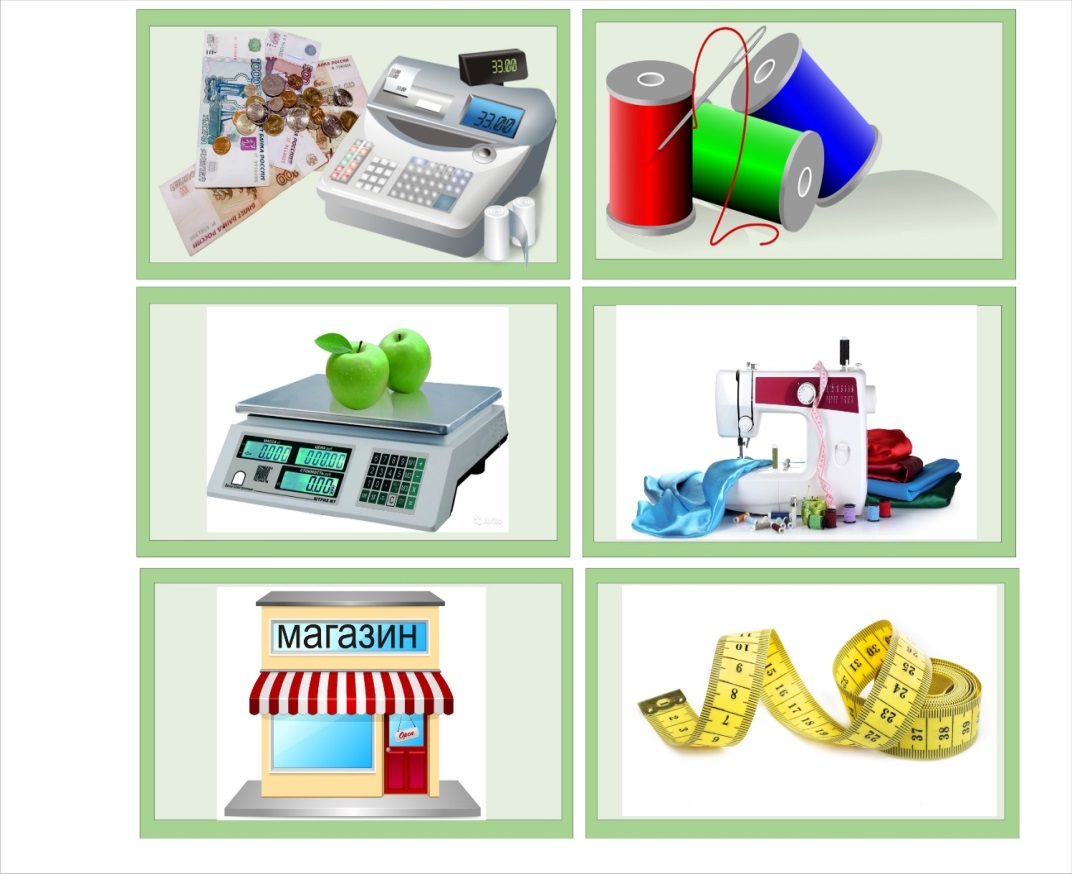 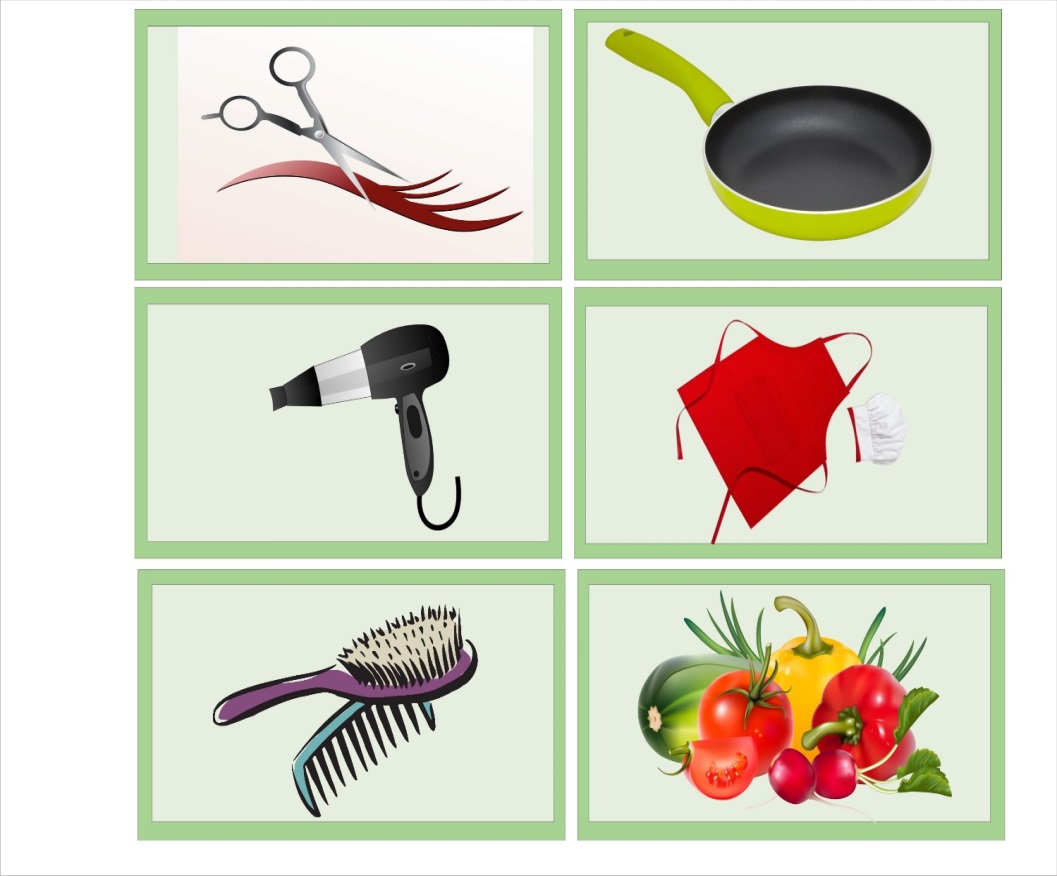 Муниципальное бюджетное дошкольное образовательное учреждение «Детский сад № 38 «Черёмушки» , г. МеждуреченскВаршавская Наталья Владимировна
Интерактивная игра для детей " Что нужно для работы?" -                                              для детей дошкольного возраста. В игре дети знакомятся с различными профессиями, их названиями, орудиями труда, необходимыми  для работы. Учатся выбирать орудия труда , необходимые парикмахеру, учителю, строителю, врачу, шахтёру, повару, полицейскому, садовнику- озеленителю и продавцу.  Игра расширяет кругозор, словарный запас ребенка, развивает память, внимание. Эту игру можно использовать для занятий, как в группе детского сада, так и дома.Цель игры: Формирование умения детей соотносить орудия труда с профессией людей. Задачи:- Формировать представление детей о профессиях. - Учить детей находить орудия труда и материалы, необходимые людям той или иной профессии.- Развивать внимание, память, речь детей.Правила игры: Ребенок должен правильно определить, что нужно для работы данной профессии. Нажав курсором мышки на кнопку , расположенную рядом с правильным ответом, появится смайлик. А если ответ неправильный , картинка исчезнет.
Что нужно парикмахеру?
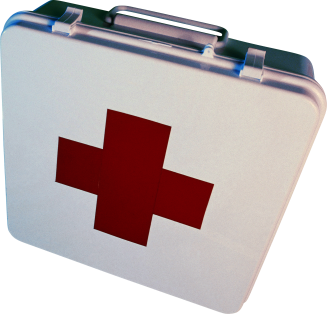 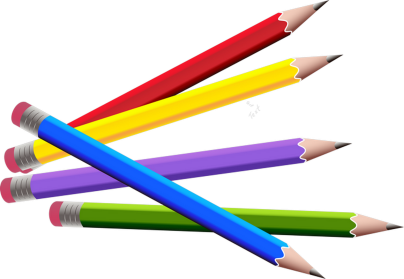 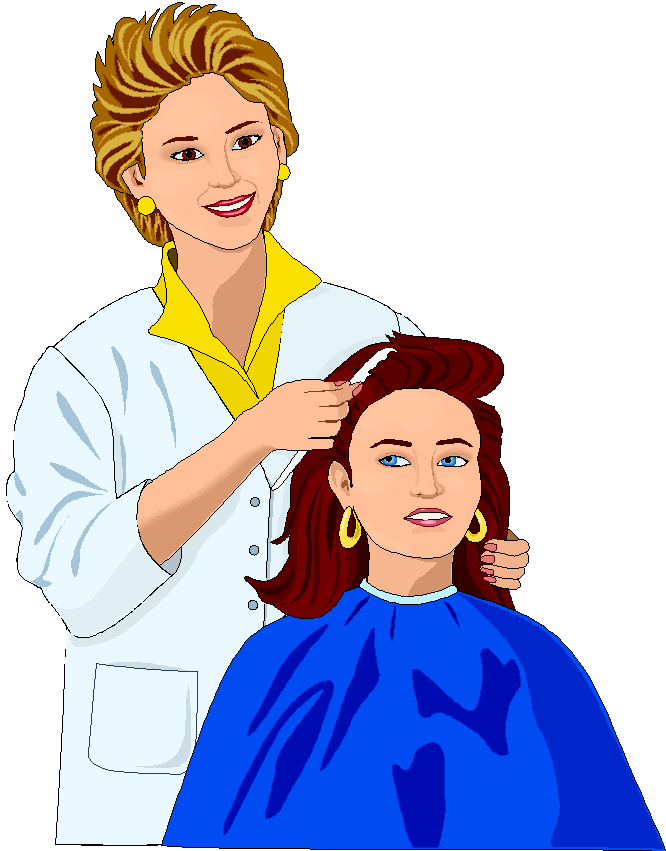 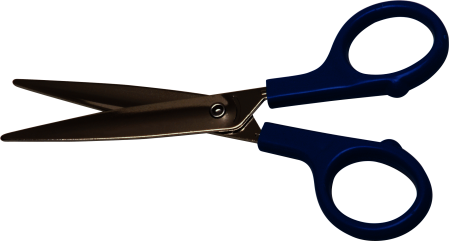 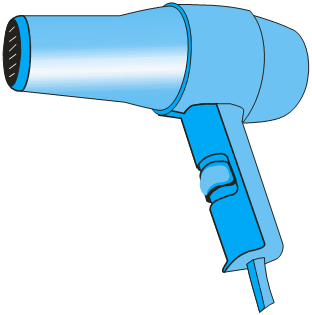 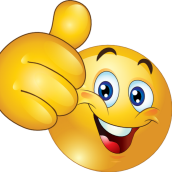 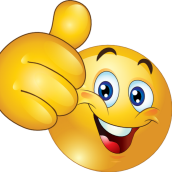 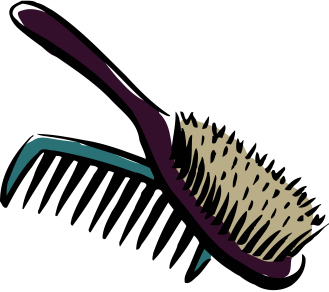 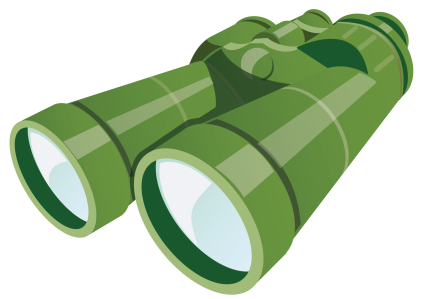 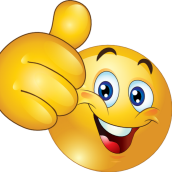 Что нужно учителю?
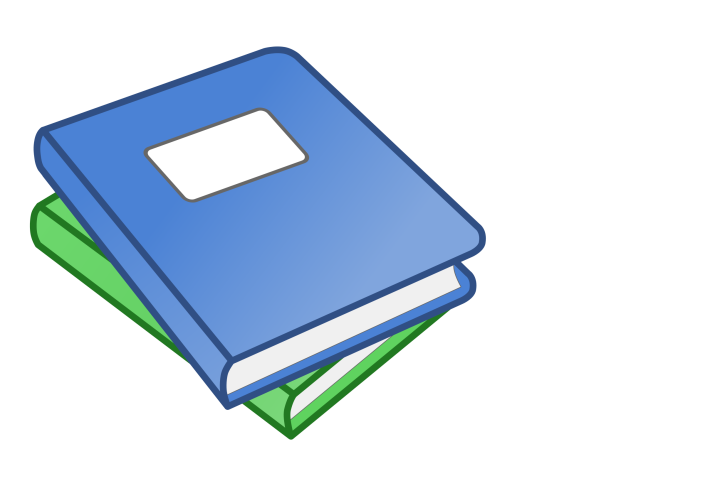 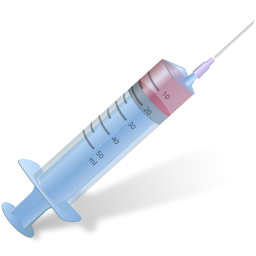 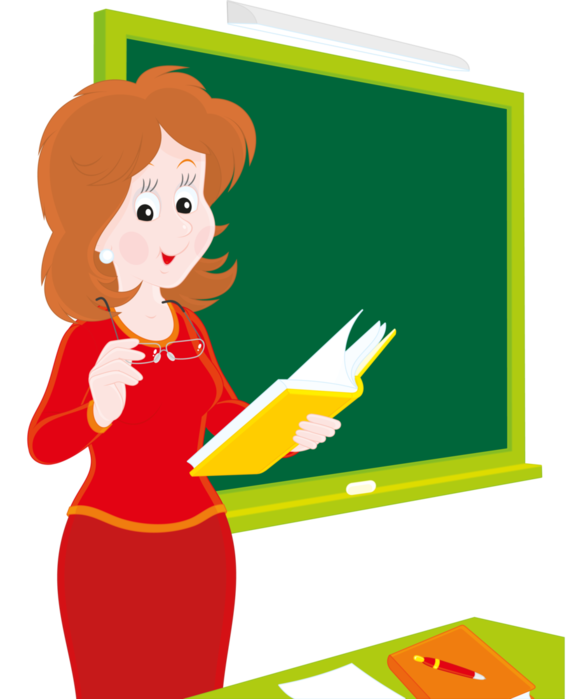 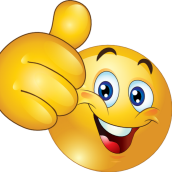 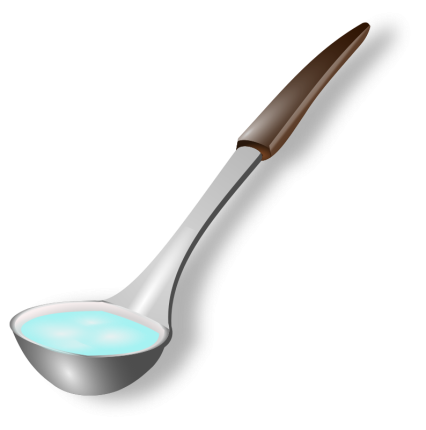 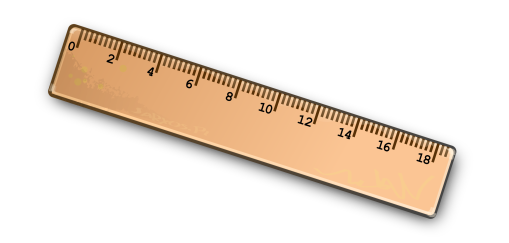 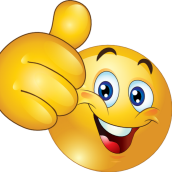 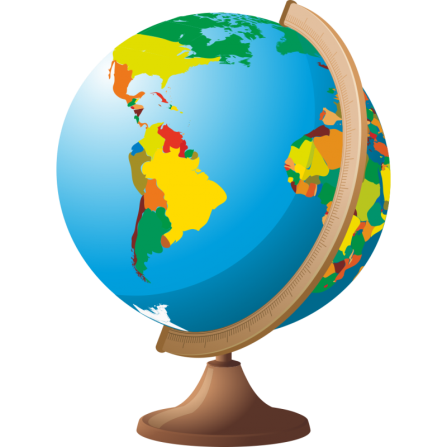 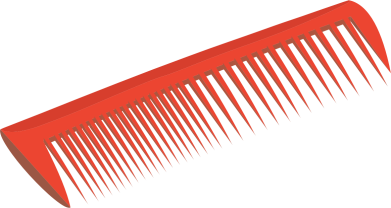 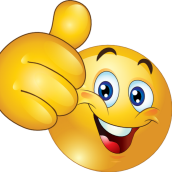 Что нужностроителю?
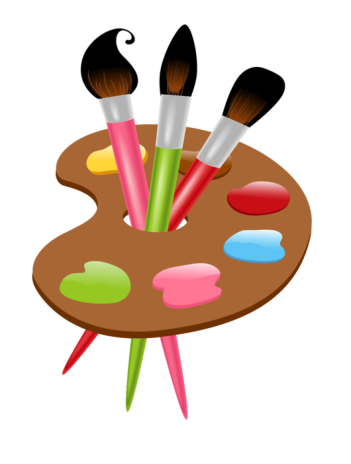 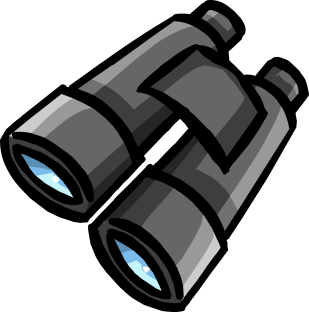 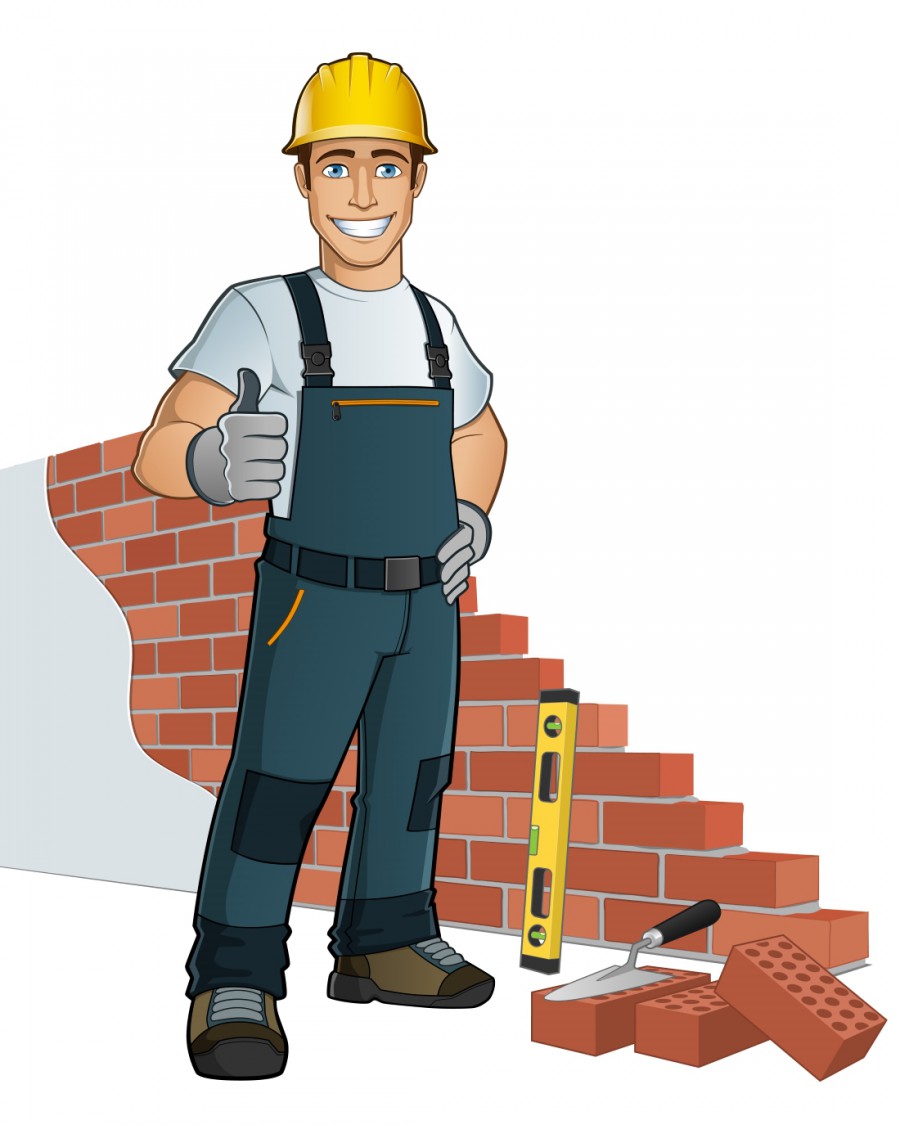 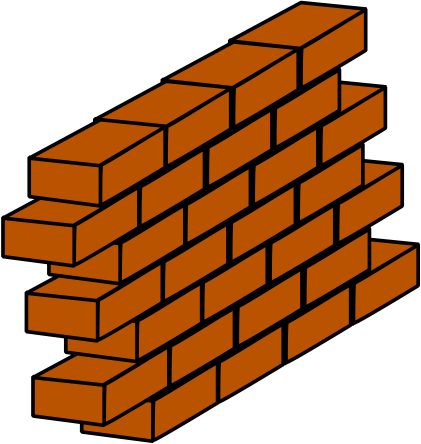 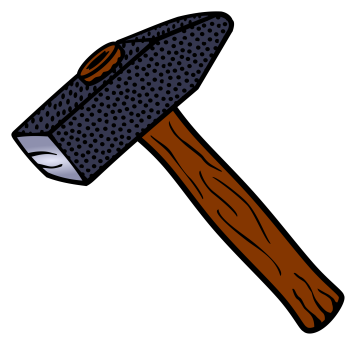 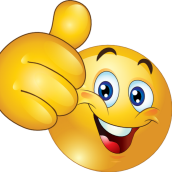 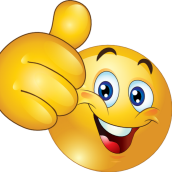 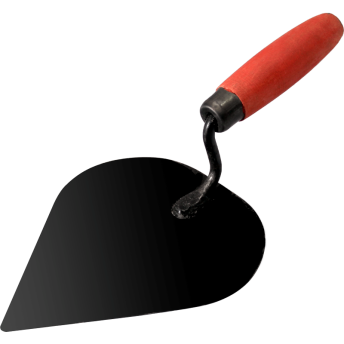 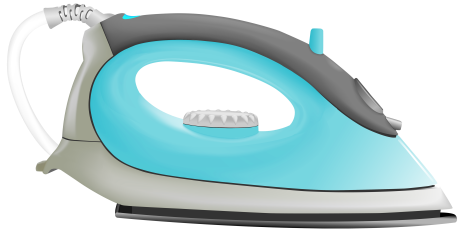 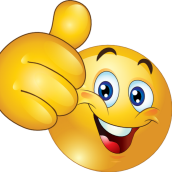 Что нужно врачу?
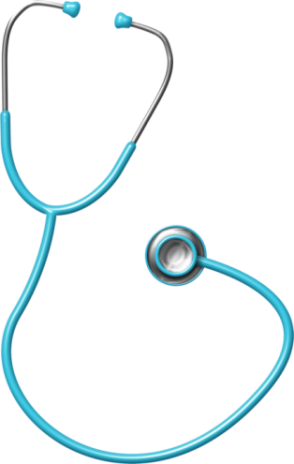 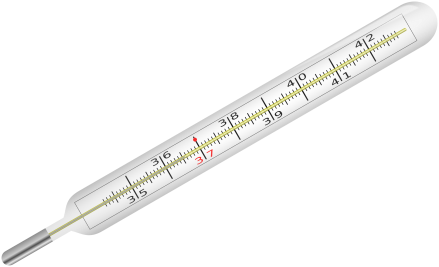 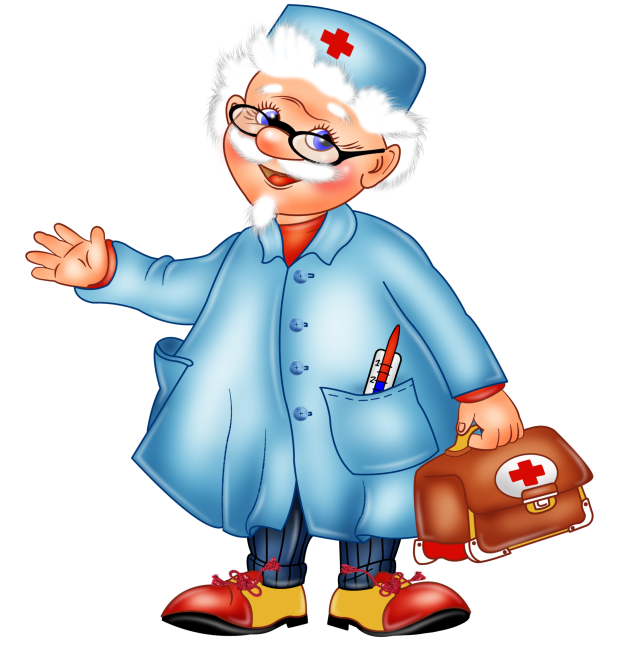 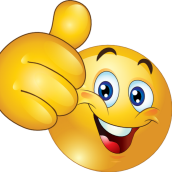 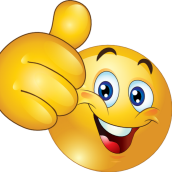 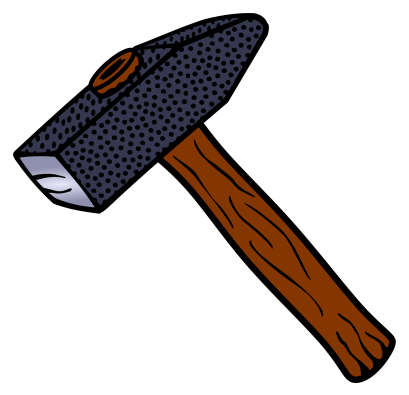 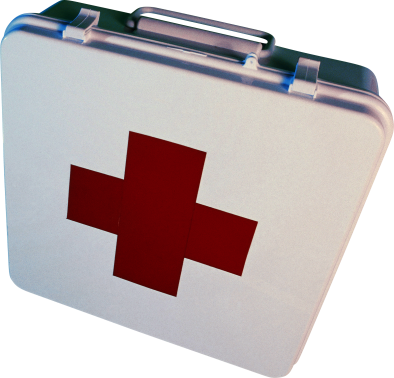 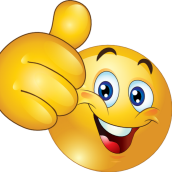 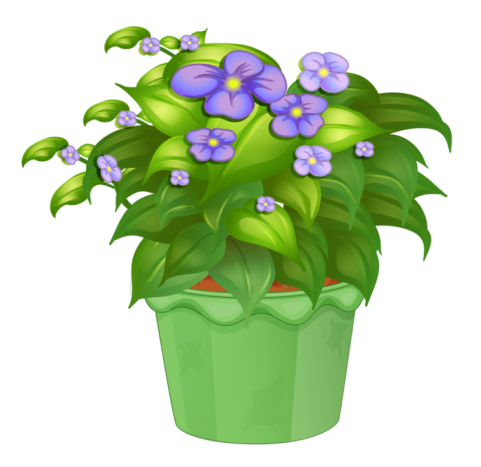 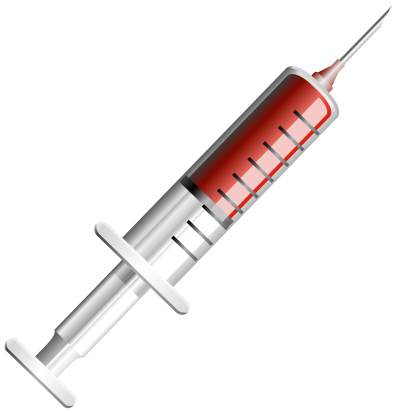 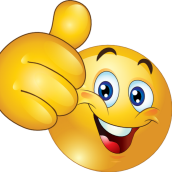 Что нужношахтёру?
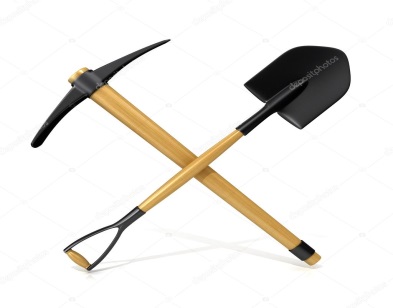 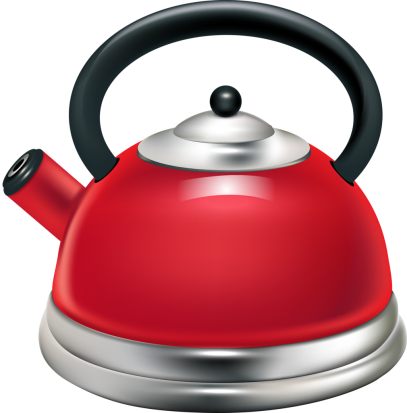 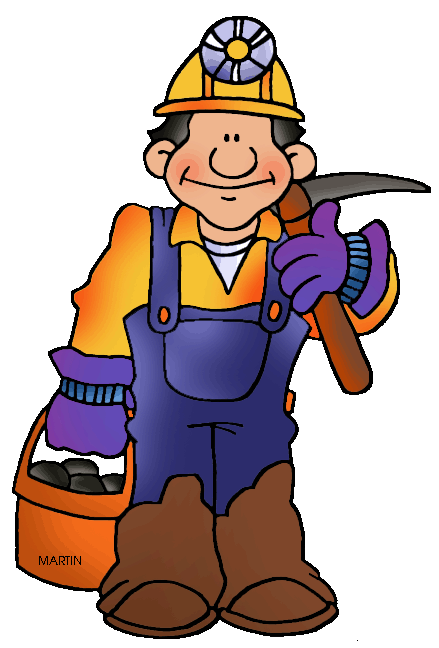 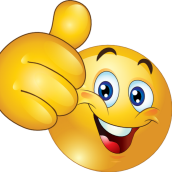 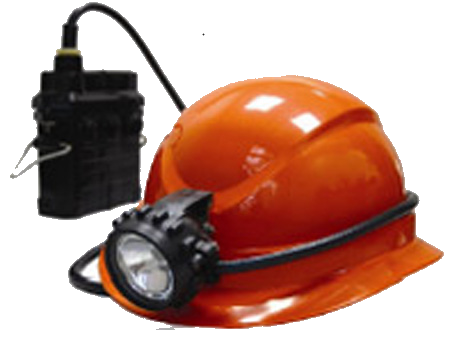 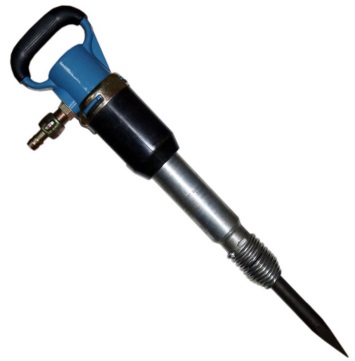 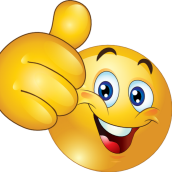 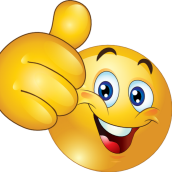 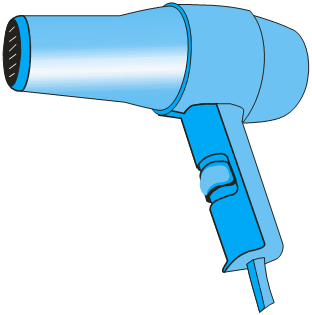 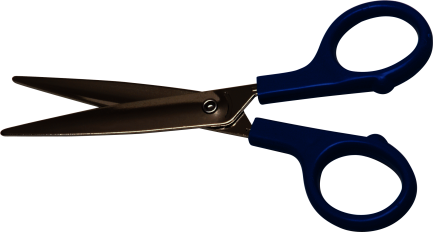 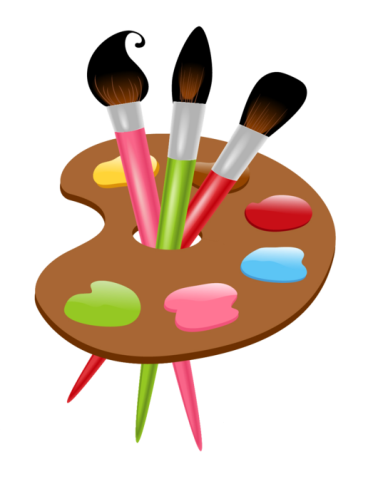 Что нужно повару?
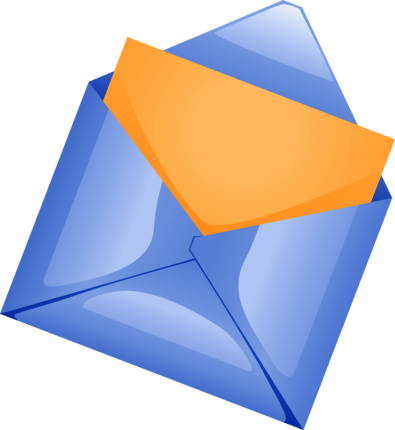 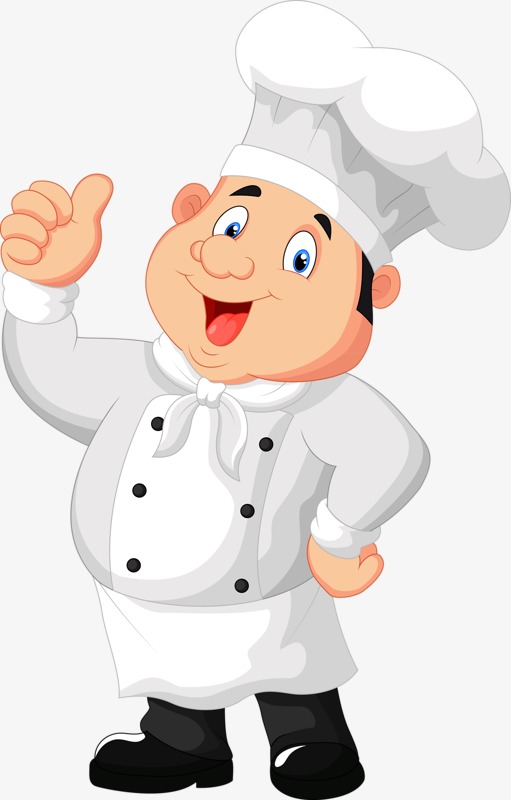 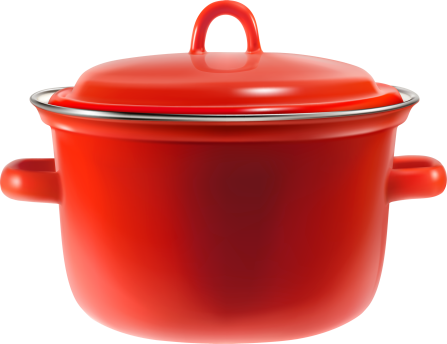 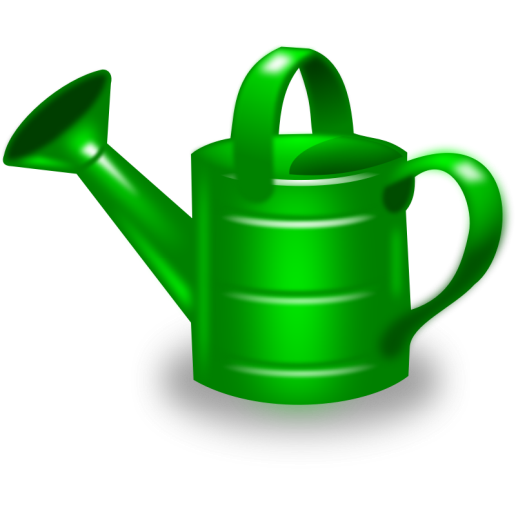 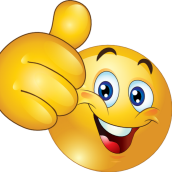 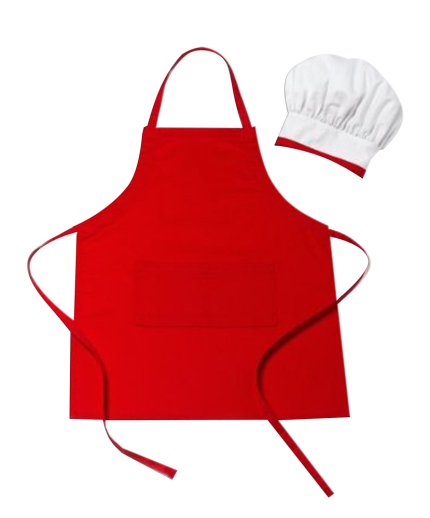 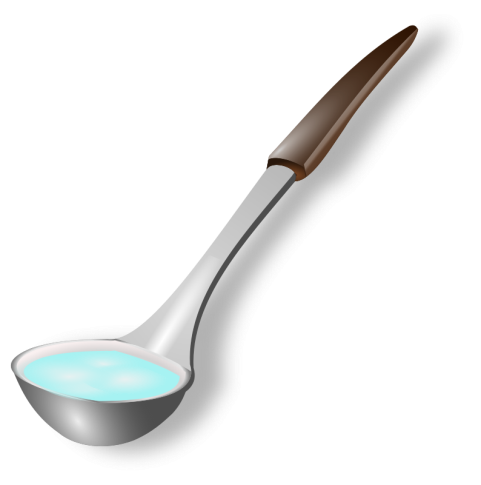 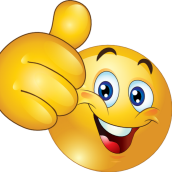 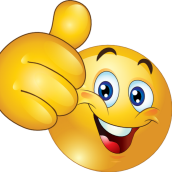 Что нужно полицейскому?
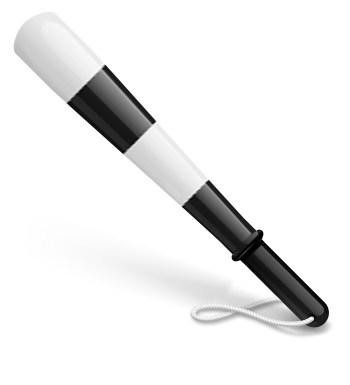 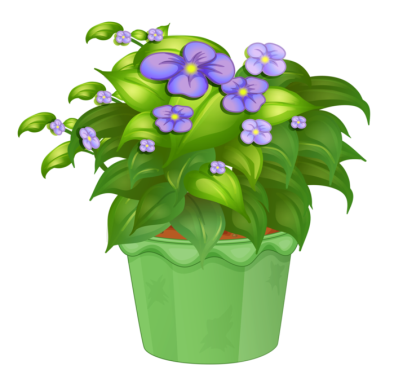 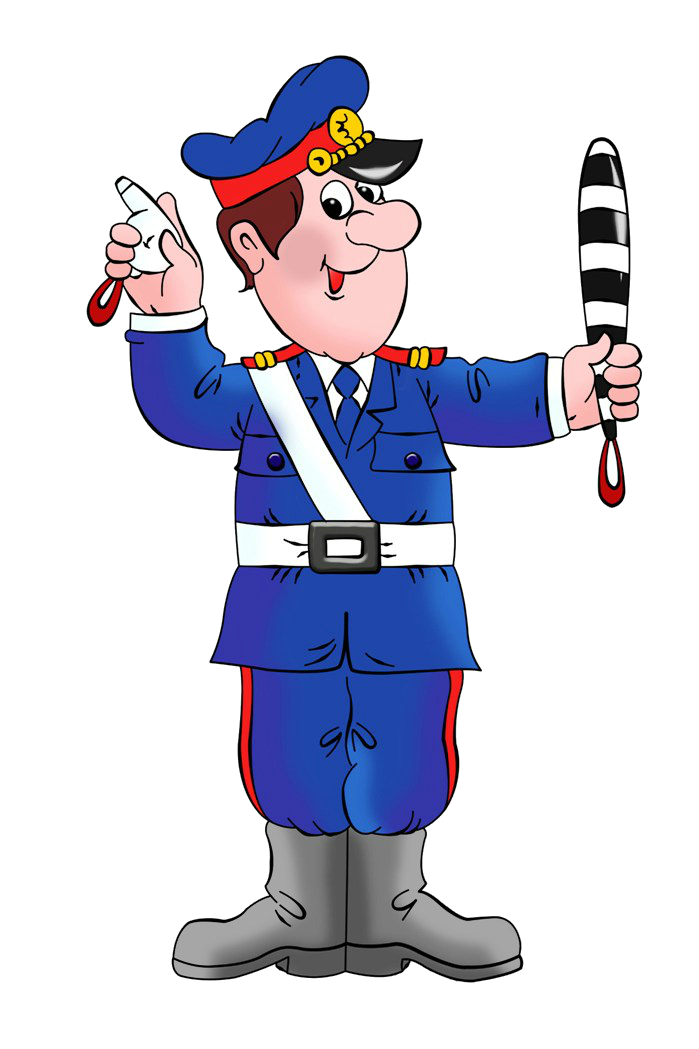 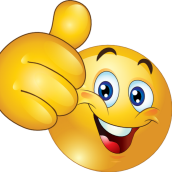 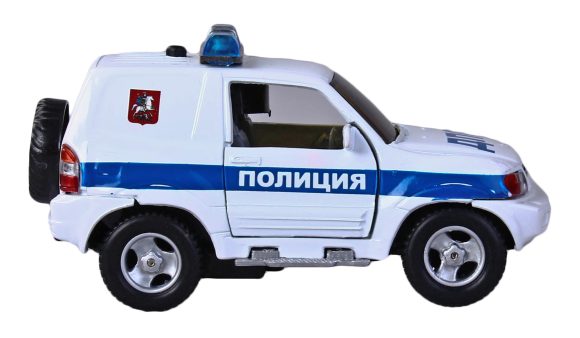 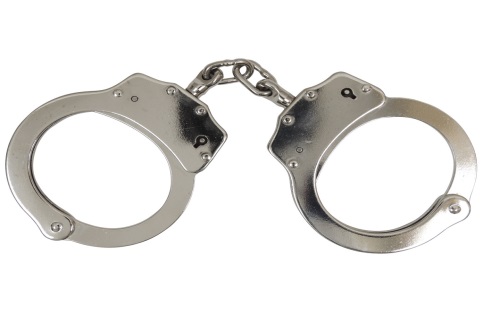 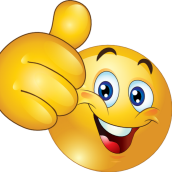 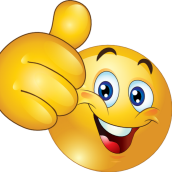 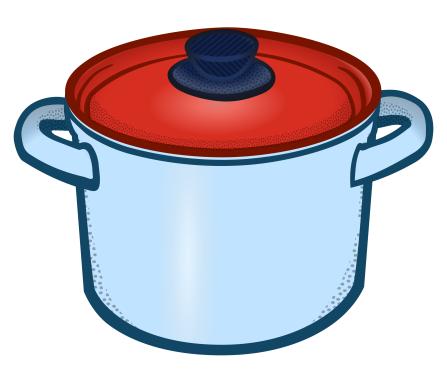 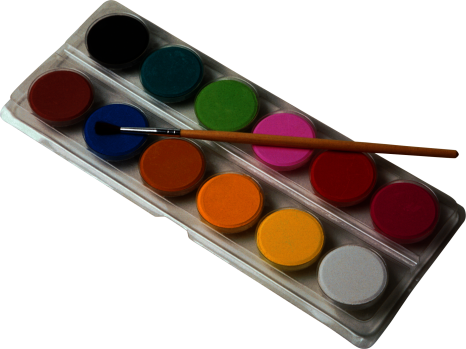 Что нужносадовнику - озеленителю?
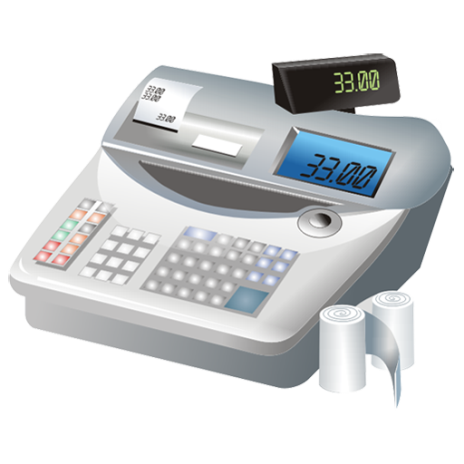 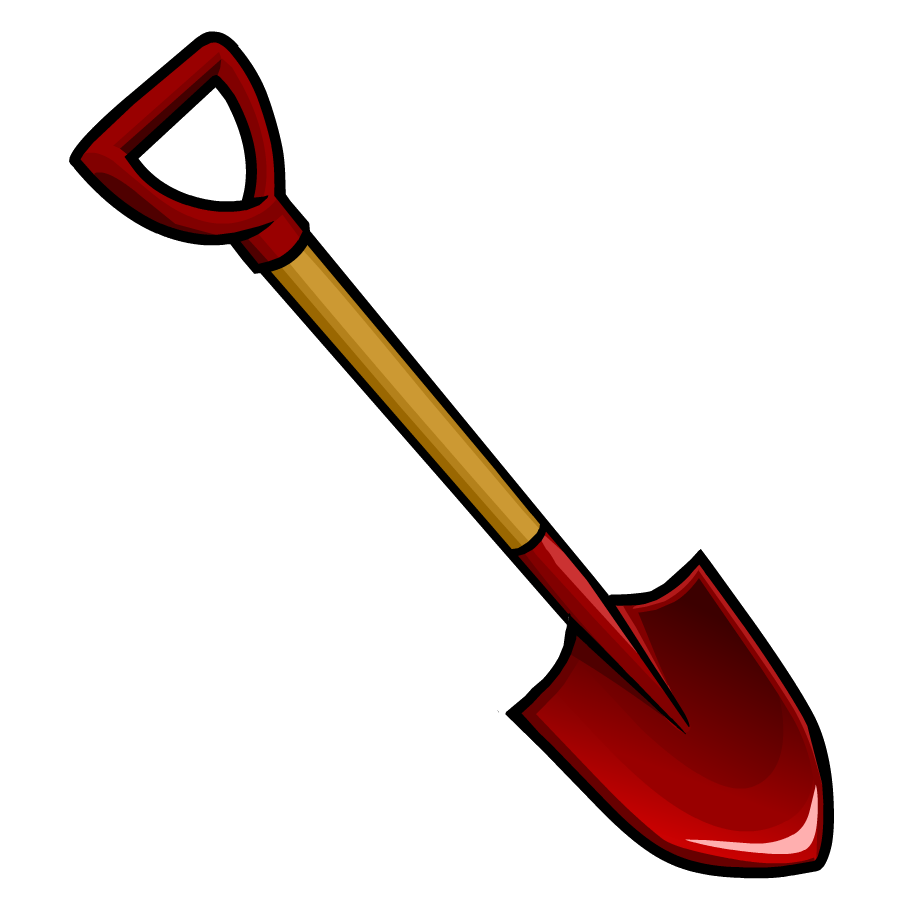 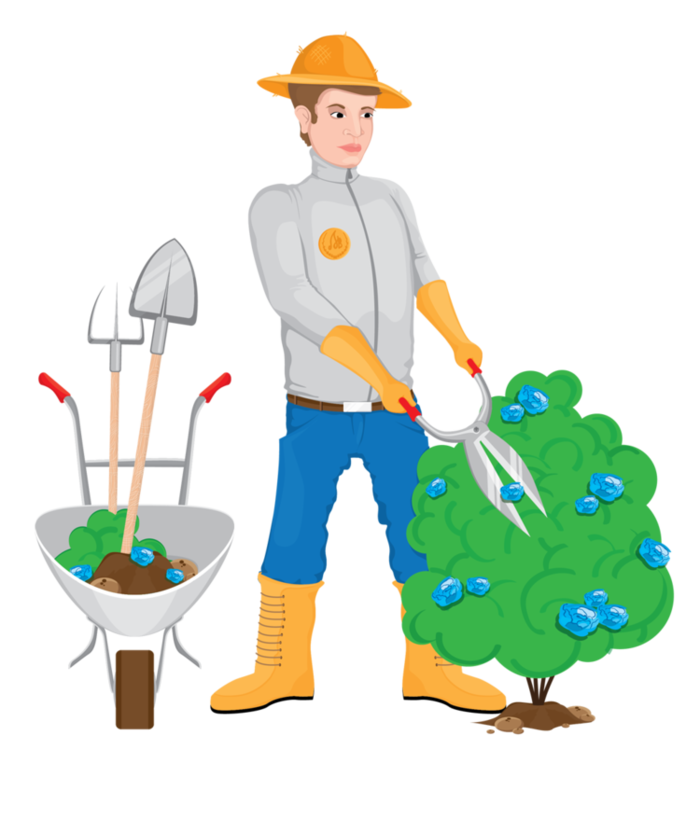 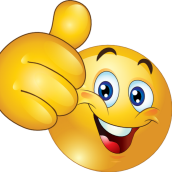 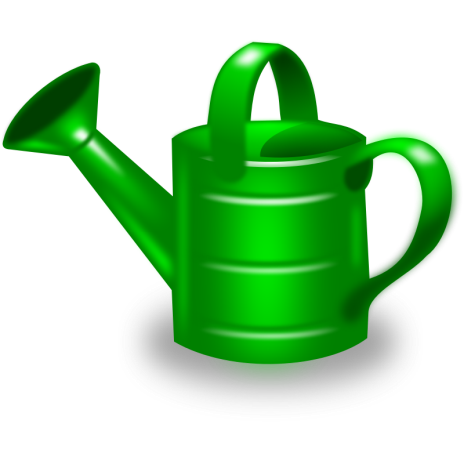 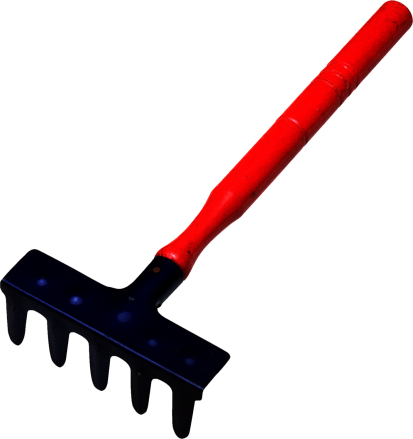 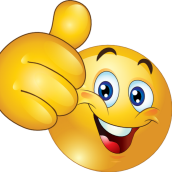 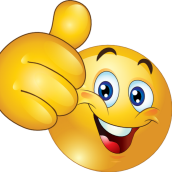 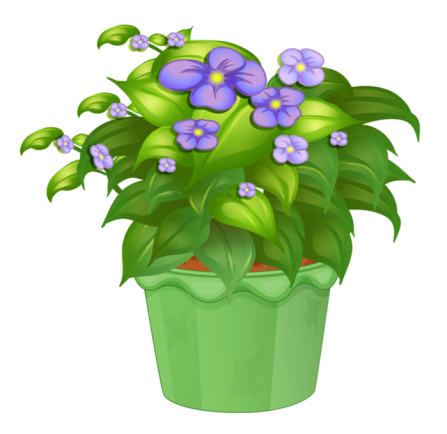 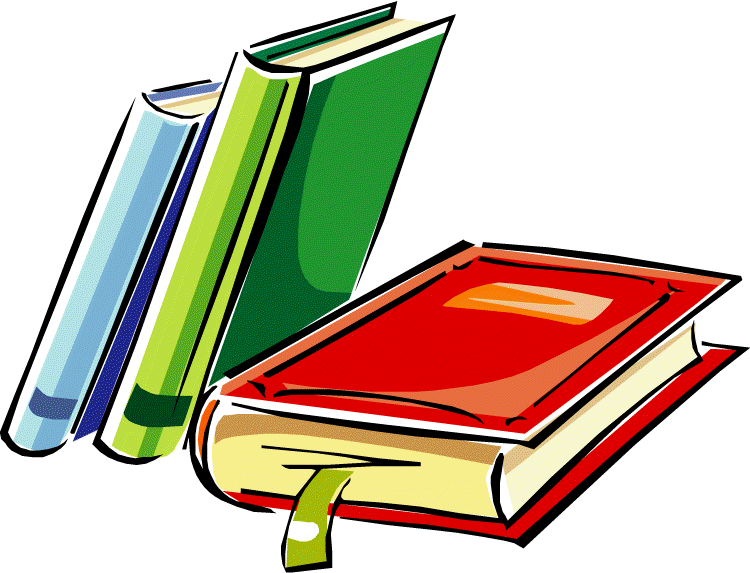 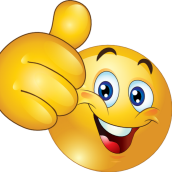 Что нужно продавцу?
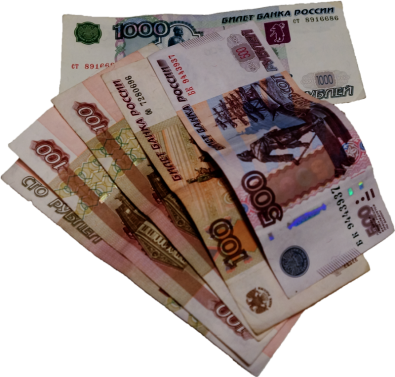 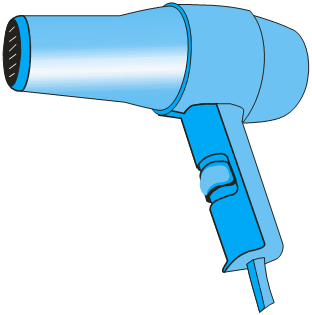 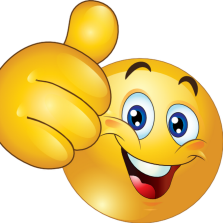 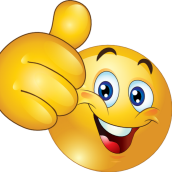 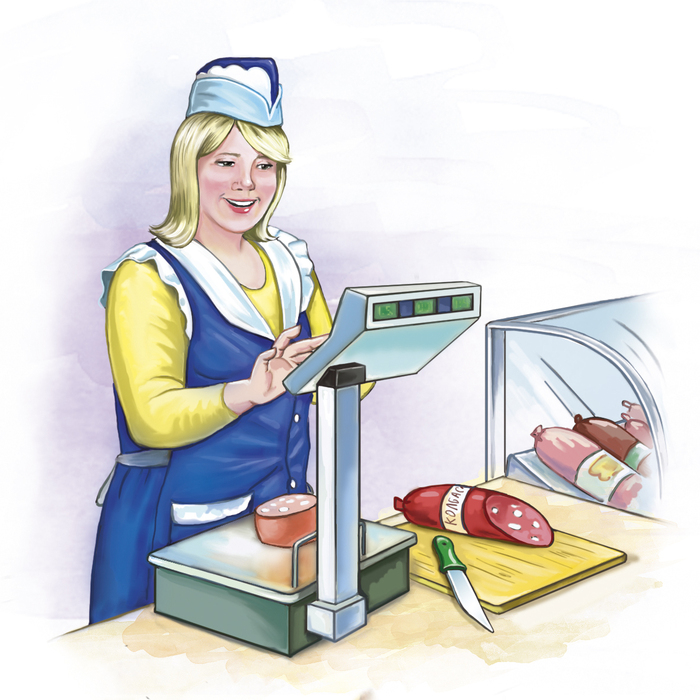 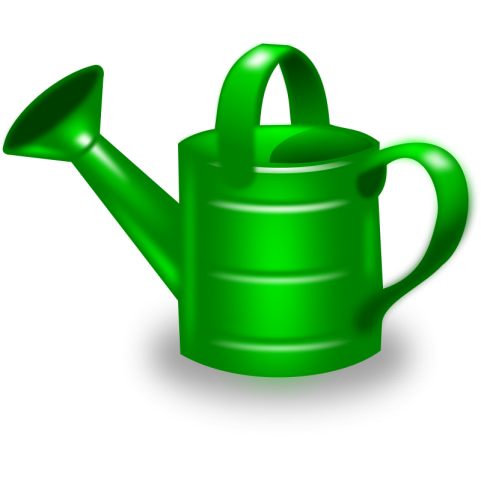 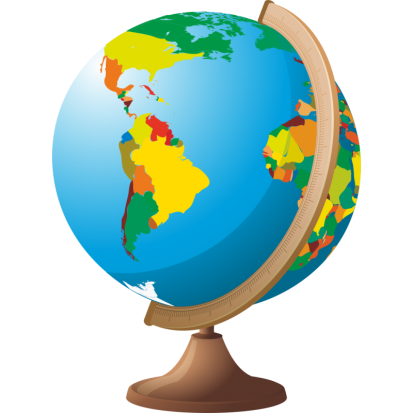 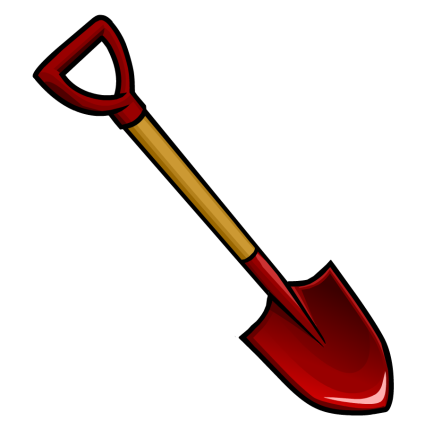 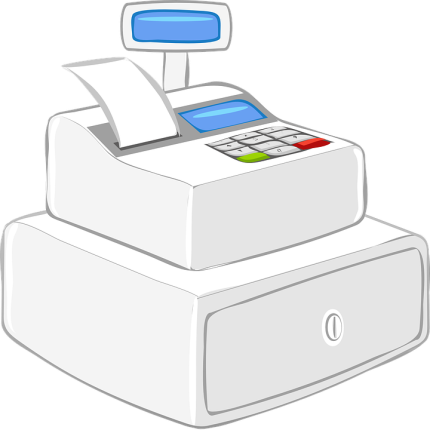 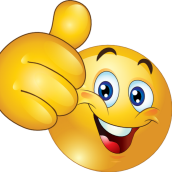 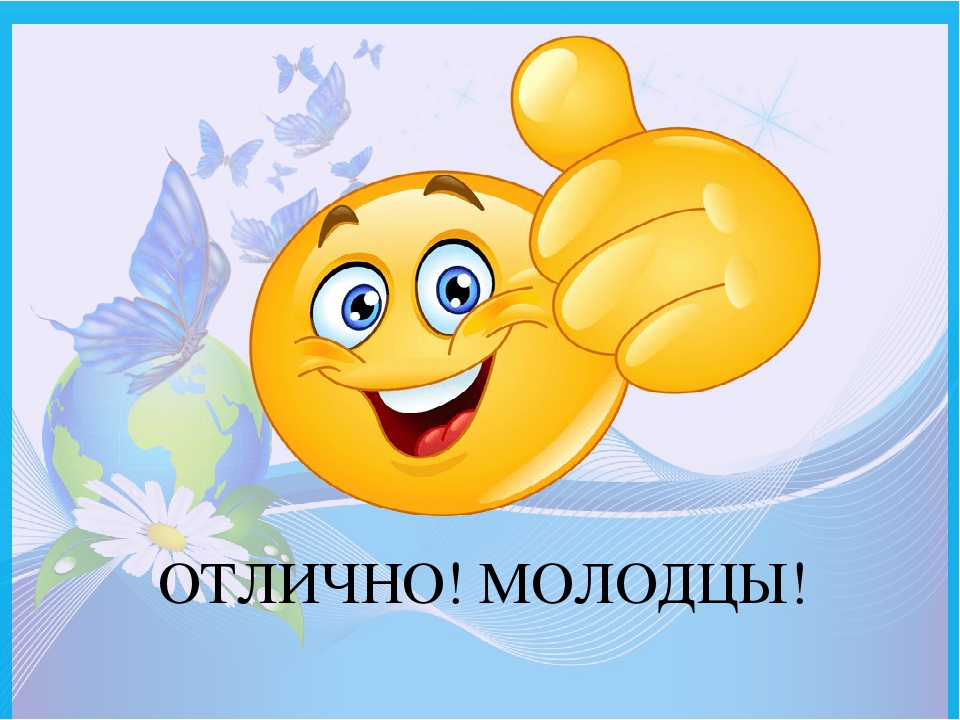